Mother Teresa Academy
Covid-19 policy and procedure reference guide
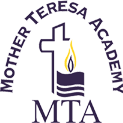 Search for:
Home
About
Events
Summer Camps
Participate
Enrollment
Screening for covid-19		If a student or staff member is…
Healthy, No Flags for COVID-19
Diagnosed with COVID-19
Experiencing At Least 1 Symptom
(fever, chills, shortness of breath, cough, loss of smell or taste)
Exposed to COVID-19, No Symptoms
If negative COVID-19 test, may return to school 24 hours symptom free without medication
If positive COVID -19 test, cannot attend school for 14 days since onset of symptoms.
If no test is taken, student must stay home for 14 days from onset of symptoms
Cannot attend school for 14 days since onset of symptoms
Cannot attend school for 14 days since last known exposure
May attend school
Screening for COVId-19When arriving at school
Student/Staff Screened
(temperature & COVID-19 questionnaire)
Healthy, No Flags
Exposed to, diagnosed with, exhibiting symptoms of COVID-19
May Attend Class
SEND HOME
Becomes symptomatic in class or is notified of exposure
What happens if…a Student or Staff Member is exposed to covid-19?
The student or staff member will be required to stay home for 14 days since last known exposure.
Students or staff members notified of exposure while at school will immediately taken to our isolation room and picked up. They will not be able to return to school for 14 days since last known exposure.
MTA’s contact tracer will work closely with the Department of Health to determine the risk to other members of our the school community as well as cleaning procedures necessary to keep other staff and students healthy.
What happens if…a Student or Staff Member is Diagnosed with covid-19?
A student or staff member diagnosed with COVID-19 will be required to stay home for 14 from the date of diagnosis and are symptom free for 24 hours.
Your healthcare provider may suggest 2 negative COVID-19 tests before returning to school to avoid a false negative.
MTA’s contact tracer will work closely with the Department of Health to determine the risk to other members of our the school community as well as cleaning procedures necessary to keep other staff and students healthy.
Closure of the student’s classroom or entire school may be required based on risk factors.
Remote learning opportunities will be presented to the students in this case
What happens if…a Student or Staff Member Develops symptoms of covid-19?
Students or staff member will immediately taken to our isolation room and must leave school as soon as possible. 
It is highly recommended that this individual takes a COVID-19 test as soon possible.
If the COVID-19 test is negative student or staff member may return to school after 24 hours symptom free without medication,
If the COVID-19 test is positive student or staff must stay home for 14 days from diagnosis and be symptom free for 24 hours without medication.
If no test is taken this individual must stay home for 14 days from the onset of symptoms.
Please help us keep our mta family safe and healthy!Suggestions to make these changes easier for parents, children and MTA staff…
Practice wearing a mask with your child; play a game, go for a walk or car ride, read a book or cook together while wearing masks. Make it common practice to have masks on while doing activities.
Practice proper handwashing procedures
Talk to your child about social distancing
Take your child’s temperature before heading to school. We will be taking it at school as well, but this will limit exposure for everyone.
If you feel that your child may be showing symptoms please keep them home.
Do’s and Don’ts of mask wearing
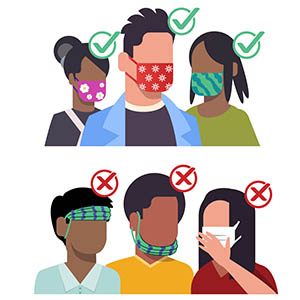 Social distancing
We appreciate all your support during this difficult time
We know that this time is difficult for everyone and we thank you all for your support of our policies and procedures. Our priority is to keep your children safe and healthy!

We will get through this if we all work together!
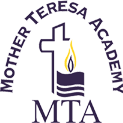